The Call to PurityIn Two Worlds of Sexual Promiscuity
“Now the works of the flesh are evident, which are: adultery, fornication, uncleanness, lewdness…”
Galatians 5:19
How were the works of the flesh evident then?
Ancient Greece
“In Greece there had never been any shame in relationships before marriage or outside marriage. Demosthenes writes as if it was the merest commonplace, as indeed it was:  ‘We keep mistresses for pleasure, concubines for the day-to-day needs of the body, but we have wives in order to produce children legitimately and to have a trustworthy guardian of our homes.’”
(Barclay, Flesh & Spirit, p. 24)
Roman Empire
“…an age when shame seems to have vanished from the earth”(J. J. Chapman, cited in Flesh & Spirit, Barclay, p. 24)
“Chastity is simply a proof of ugliness.”
“Innocence is not rare, it is non-existent.”  

(Seneca, On Benefits, 3.16.1-3; On Anger, 2.8)
Roman Empire
“Roman women were married to be divorced & were divorced to be married.  Some of them distinguished the years, not by the names of the consuls, but by the names of their husbands.”  (Seneca)
Roman Empire
“Of the first fifteen Emperors, Claudius was the only one whose taste in love was entirely correct.”  
(Gibbon, Rise and Fall of the Roman Empire)
Julius Caesar was notoriously the lover of king Nicomedes of Bithynia
Nero “married” a youth called Sporus & had a marriage procession through the streets of Rome   (Barclay, p. 27)
Greco-Roman World:
The New Testament Age
“There was no strong body of opinion against immorality.  To the Greco-Roman world immorality in sexual matters was not immorality; it was established custom and practice.”  (Barclay, 28)
…and in the Modern World
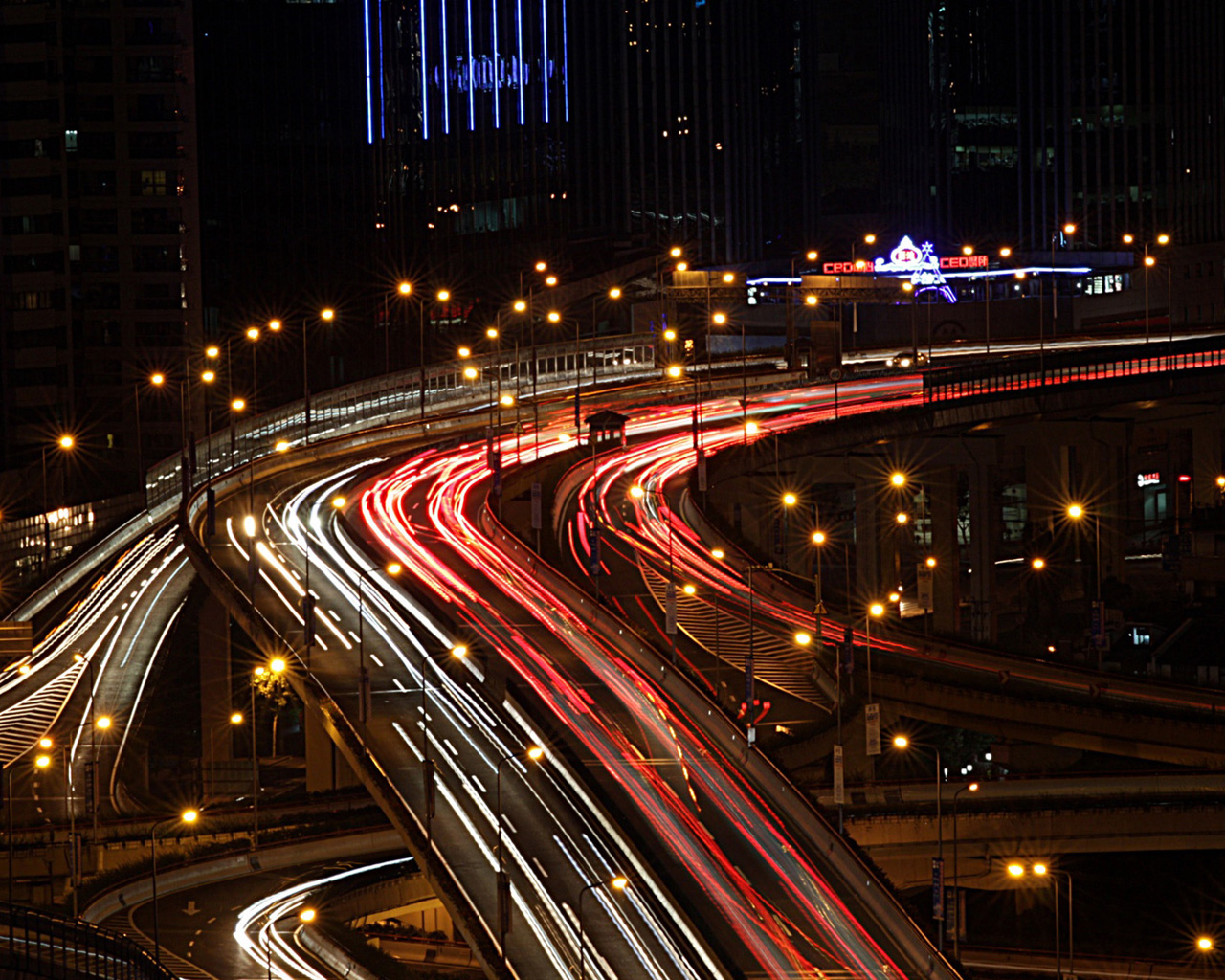 Sensually-Sick America
Pervasive sexual promiscuity
Premarital sex is common & accepted
Adultery is widespread & taken lightly
Homosexual acceptance by some churches, in clergy, entertainment, etc.
Same-sex marriage being advanced
Bible condemnation of immorality is rejected as narrow & judgmental
Bible Terms
Fornication (porneia)
“Illicit sexual intercourse in general” (Thayer, 532)  --- Matt. 5:27-28
Adultery – Rom. 7:2-3; Heb. 13:4; Matt. 19:9
Homosexuality – 1 Cor. 6:9; 1 Tim. 1:10
Bestiality – Lev. 18:23;  Exod. 22:19
Characteristics of Fornication
Lustful (Mk. 7:21; Matt. 5:28; Prov. 6: 23-29)
Loveless (1 Thess. 4:6; Heb. 13:4)
Against body & dishonors it (1 Cor. 6:13, 15, 18; 1 Thess. 4:3-5)
Punished by God (1 Thess. 4:6; Heb. 13:4)
Avoid fornication by…
Marriage (1 Cor. 7:2)
Self-control (Gal. 5:23; 2 Pet. 1:6)
Flee fornication (1 Cor. 6:18)
Bible Terms
Uncleanness (akatharsia)
Physical dirt, dirtiness
Ceremonial uncleanness  (Lev. 22:2-3)
Moral defilement
“in a moral sense: the impurity of lustful, luxurious, profligate living … used of impure motives in 1 Ths. 2:3” (Thayer, 21)
Uncleanness is Inclusive
Thought, Gen. 6:5; Prov. 23:7
Word, Eph. 5:3-4
Deed, Eph. 4:19-20
A greedy, selfish act designed  to gratify fleshly lusts through impure means (cf. Matt. 5:8)
Bible Terms
Lewdness (aselgeia)
“Unbridled lust, excess, licentiousness, lasciviousness, wantonness, outrageousness, shamelessness, insolence …wanton (acts or) manners, as filthy words, indecent bodily movements, unchaste handling of males and females” (Thayer, 79-80)
“The terrible thing about ‘aselgeia’ is that it is the act of a character which has lost that which ought to be its greatest defense -- its self-respect, and its sense of shame.”  (Flesh & Spirit, Barclay, p. 33)
Christians must cease such thoughts & practices – 1 Pet. 4:2-4; Gal. 5:23-24; Rom. 13:13
Lewdness Starts in the MindMark 7:21-23
Unbridled lust, Jas. 1:14-15
Shameless, unrestrained conduct
Indecent bodily movements
Unchaste handling of males & females
Dancing
Immodest dress
Pornography, cyber-sex, etc.
Filthy words
Sins of Sensuality
Insult God & His people    (Rom. 1:24-27; Eph. 5:3, 12)
Will reap God’s punishment (Gal. 5:21)
God’s remedy:  Repent & cease (2 Cor. 12:21; Col. 3:5-8)